Пальчиковая 
гимнастика
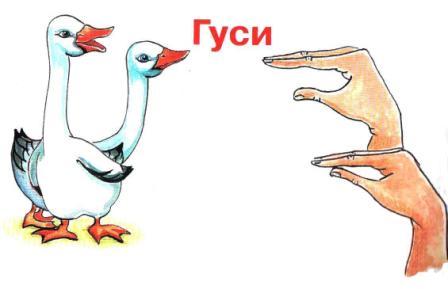 Гуси, гуси,
Га-га-га!
Есть хотите?
Да-да-да!
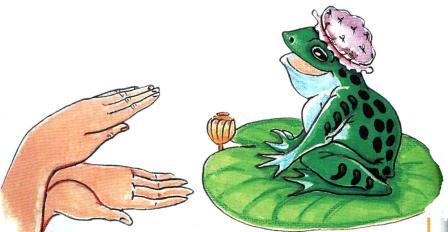 Лягушка.
Лягушка-квакушка,
Ква - ква -ква!
Мошку словила 
И проглотила.
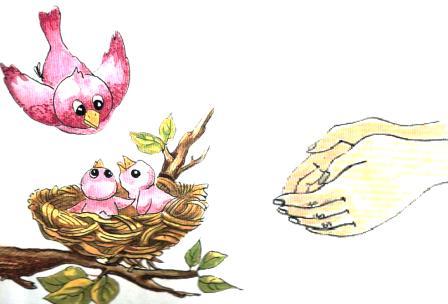 Сделаем гнездо для птички,
Птички-невелички.
Хорошо там будет жить-
Можно птенчиков растить.
Гнездо.
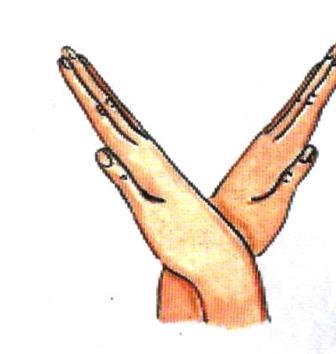 Бабочка.
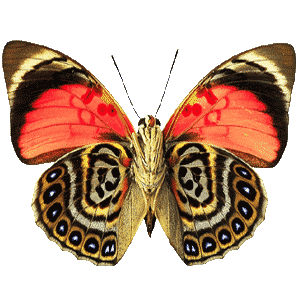 Бабочка летала,
Бабочка порхала,
По лугу кружилась, 
На цветы садилась.
Жук.
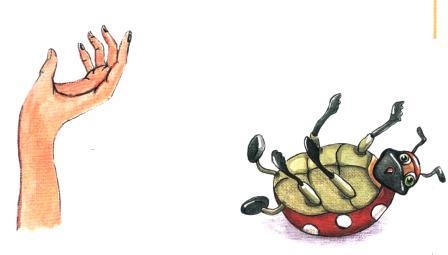 Жук упал 
И встать не может.
Ждёт он,
Кто ему поможет.
Зайка
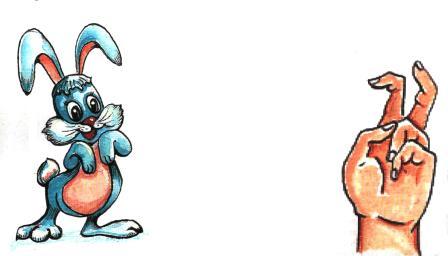 Вот смотри: два пальчика-
Это ушки зайчика.
От страха заинька дрожит
И ушами шевелит.
Флажок
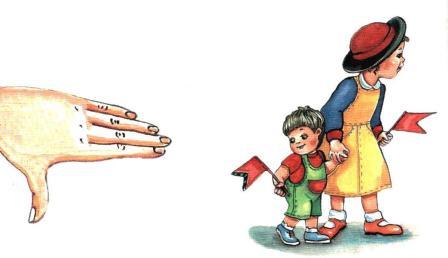 В парк с сестричкой мы ходили,
Там флажок нам подарили.
Он красивый, голубой.
Я несу его домой.
Пароход.
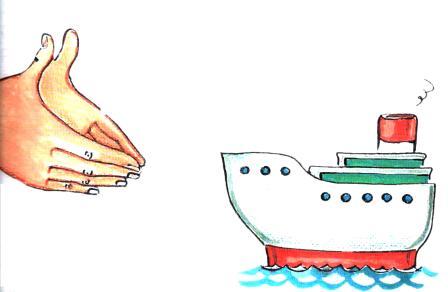 Пароход плывёт, плывёт.
Он тяжёлый груз везёт.
Стол.
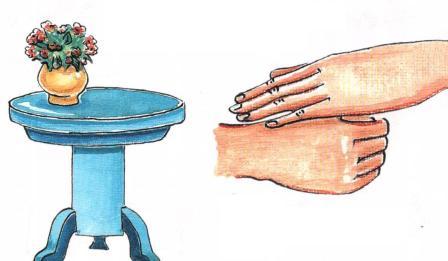 Предметы на него кладу,
Его я столиком зову.
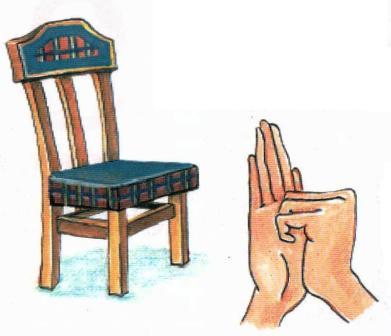 Стул
Если так сложить ладошки,
То выходит стул на ножках.
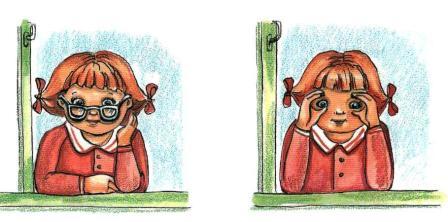 Очки
Я сейчас очки надела
И в окошко поглядела.
Ничего не разглядела.
И зачем я их надела?
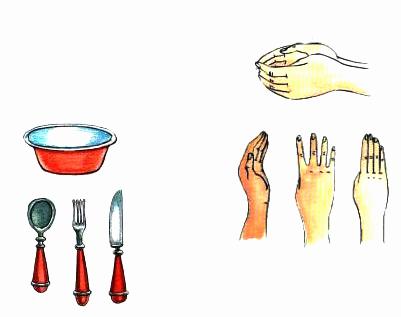 Ладошки.
Можно сделать из ладошки
Миску, ножик, вилку, ложку.